BOOT CAMP REVIEW
Exponents
Perfect Square Roots
Perfect Cube Roots
Estimating  Non-perfect Radicals
Scientific Notation
Exponents
The exponent of a number says how many times to use that number in multiplication.
All numbers can be multiplied, so all numbers can have exponents.  Even fractions.
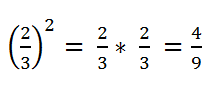 Exponents
2 x 2 x 2  is the same as 23, since there arethree 2's being multiplied together.

5 x 5 x 5 x 5 = 54,   because there arefour 5's being multiplied together.
Multiplying the same base with exponents
When multiplying exponents… 
if the bases are the same
KEEP THE BASE and add the exponents!!!
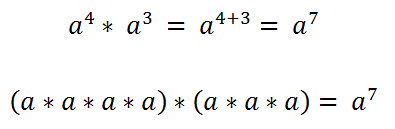 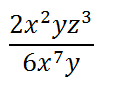 When dividing exponents… 
if the bases are the same
KEEP THE BASE and subtract the exponents!!!
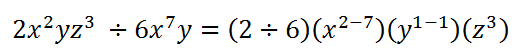 Negative exponents become positive in the denominator.
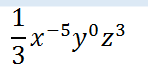 Positive exponents belong in the numerator.
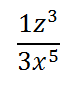 Any number raised to the zero power equals 1.
Perfect Squares and Cubes, Not a Geometry Review
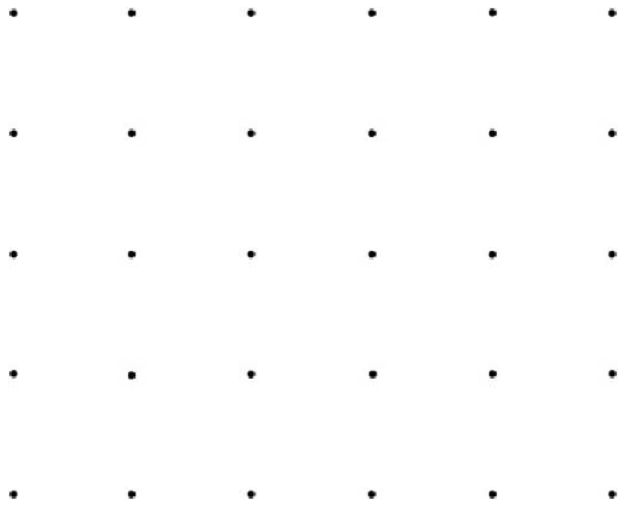 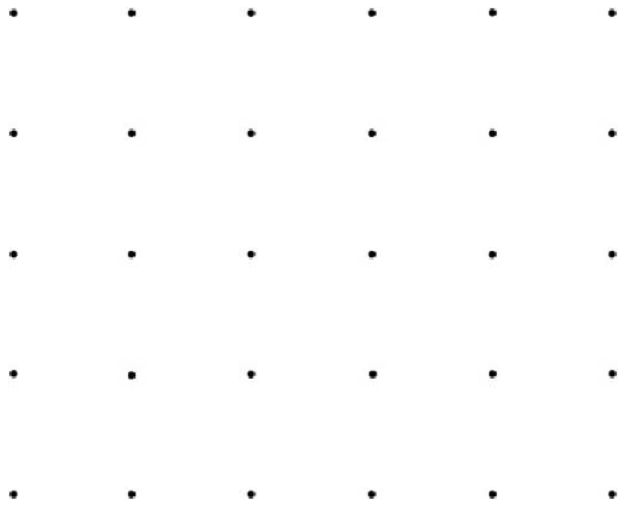 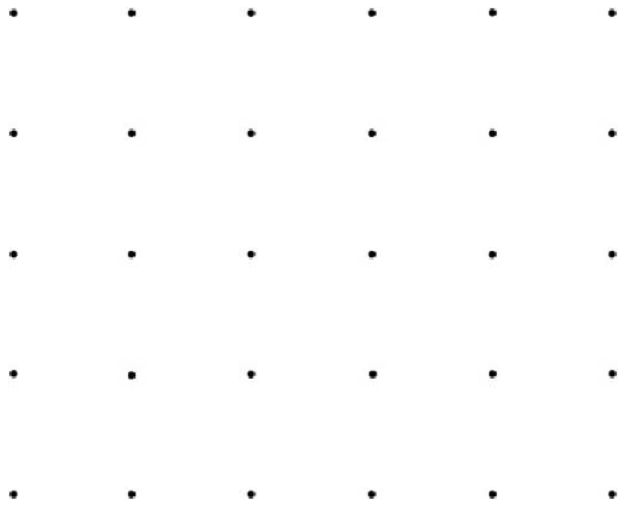 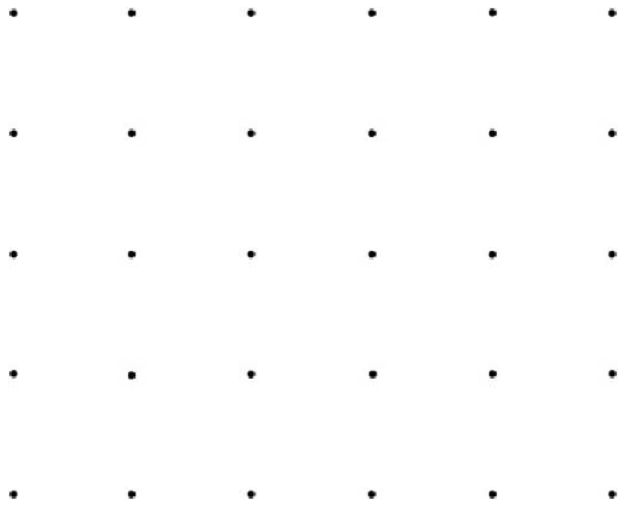 SquaresThe product of two identical factors
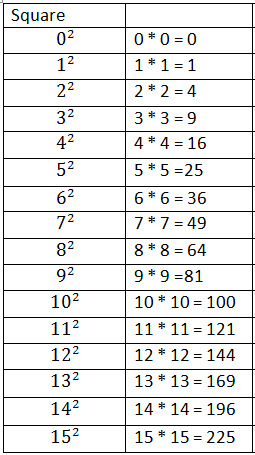 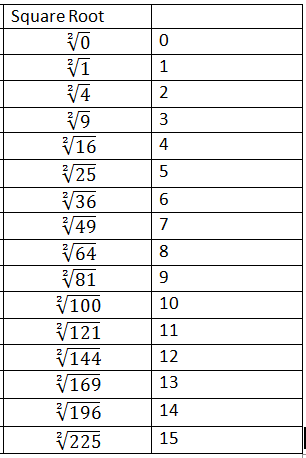 CubesThe product of three identical factors
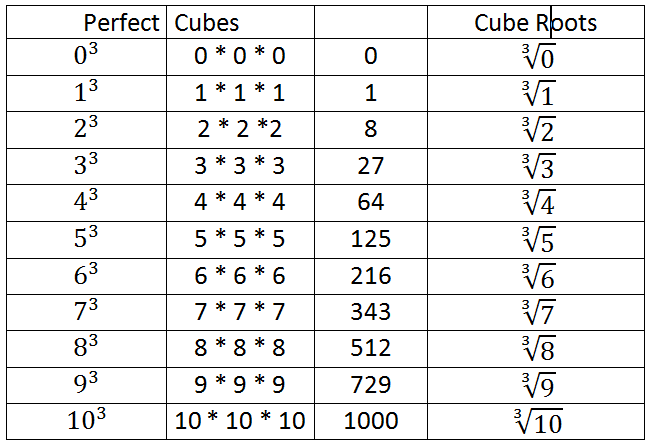 Negatives
Negative squares
Negative Cubes
Multiplying three negatives equals a negative.





A negative times a negative equals a positive.  A positive times a negative equals a negative.
Multiplying two negatives equals a positive.
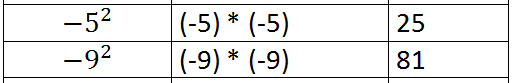 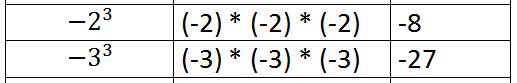 Negative roots
When the negative is outside of the radical, it means that -1 is implied.  Treat it as a multiplication problem.
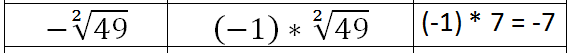 Estimating Square Roots that are not perfect
Step 1:  Decide which two (consecutive) perfect squares the number falls between.  **The number line is your friend.  Graph it!!**
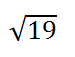 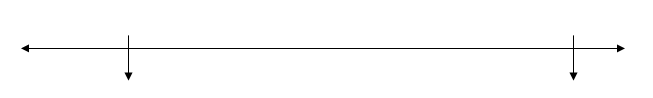 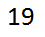 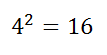 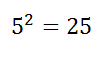 Estimating square roots that are not perfect
Step 2:  Calculate the differences between your number and the two perfect squares.
Step 3:  Write this information as a ratio.
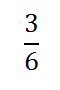 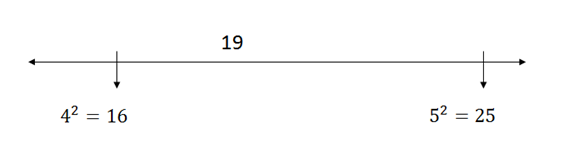 25 – 19 = 6
19 - 16 = 3
Estimating square roots that are not perfect
Step 4:  Take the ratio and perform the division. 
 This will become a decimal that is to be added to the smaller of the two perfect squares.
0.5
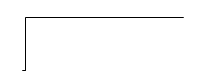 6
3.0
-30
    0
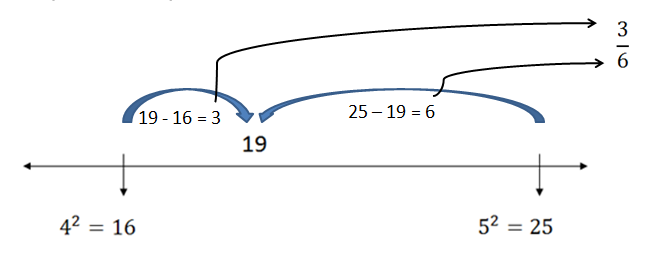 Estimating square roots that are not perfect
4.5
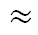 QUESTIONS??!!
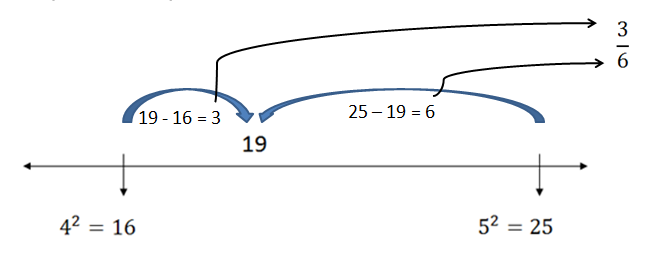 Estimating Cube Roots
The number line is your friend.  The solution will be a number between two whole numbers.  



You need to be familiar with your cube root chart.
Estimating Cube Roots
On the number line, mark the two consecutive cube roots that fall on either side of your number.
79
So, the cube root of 79 falls between 4 and 5.
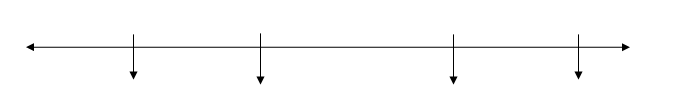 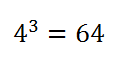 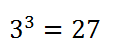 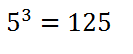 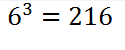 Scientific Notation
This is a way to express very large or very small numbers.
It is written as a natural number between 1 and 10 multiplied by 10 raised to a power.
Example:
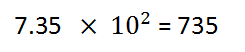 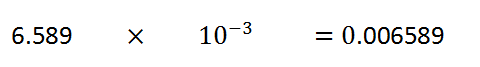 Scientific Notation
The EXPONENT tells you how many places to move your decimal, and in which direction.
Just like a number line, a positive exponent moves the decimal to the right, a negative moves it left.
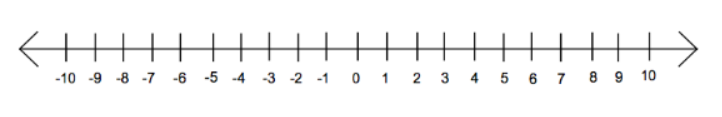 Positive direction:  RIGHT
Negative direction: LEFT
Positive Exponent: Scientific Notation
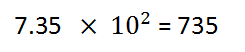 Positive Exponent…move decimal to the right two places.
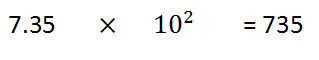 7.35 = 735
Negative Exponent: Scientific Notation
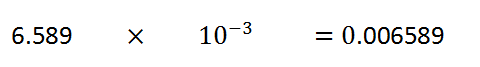 Negative exponent…move three decimal places to the LEFT.
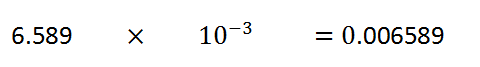 .00658
6.589
Put zeros into the places made by moving the decimal.
Answer the questions
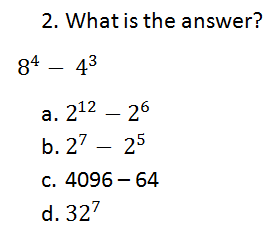 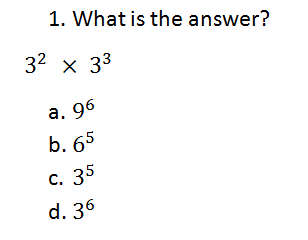 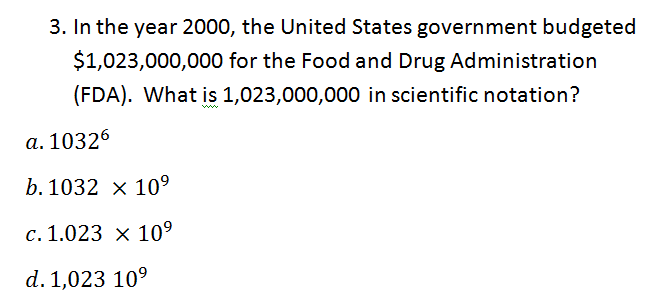 Answer the questions
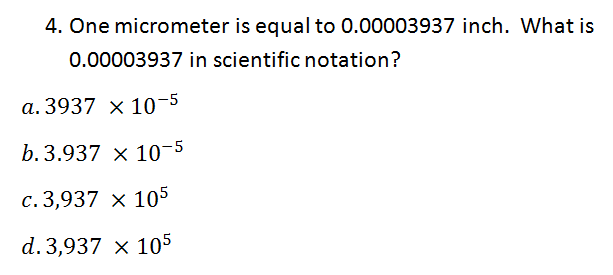 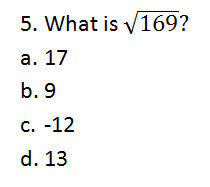 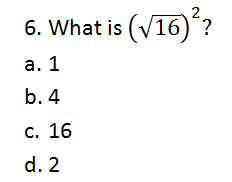 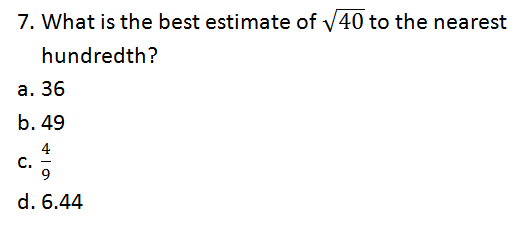 Answer the questions
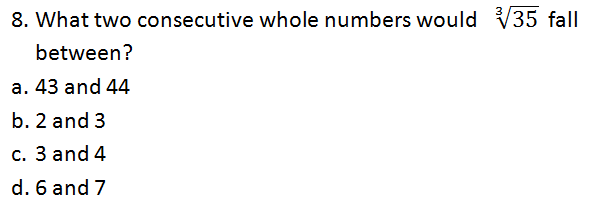 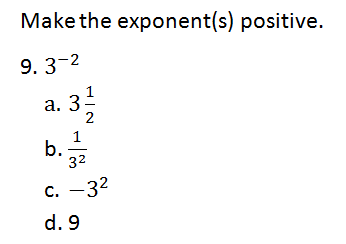 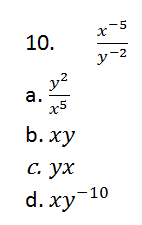 Answer the questions
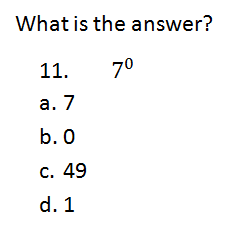 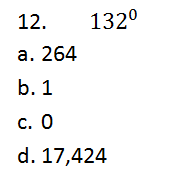 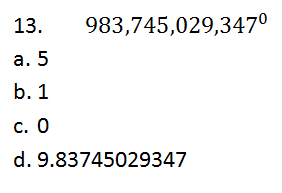